TOÁN 1
Tuần 21
Bài 43: Các số có hai chữ số  (từ 21 đến 40)
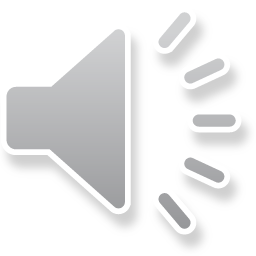 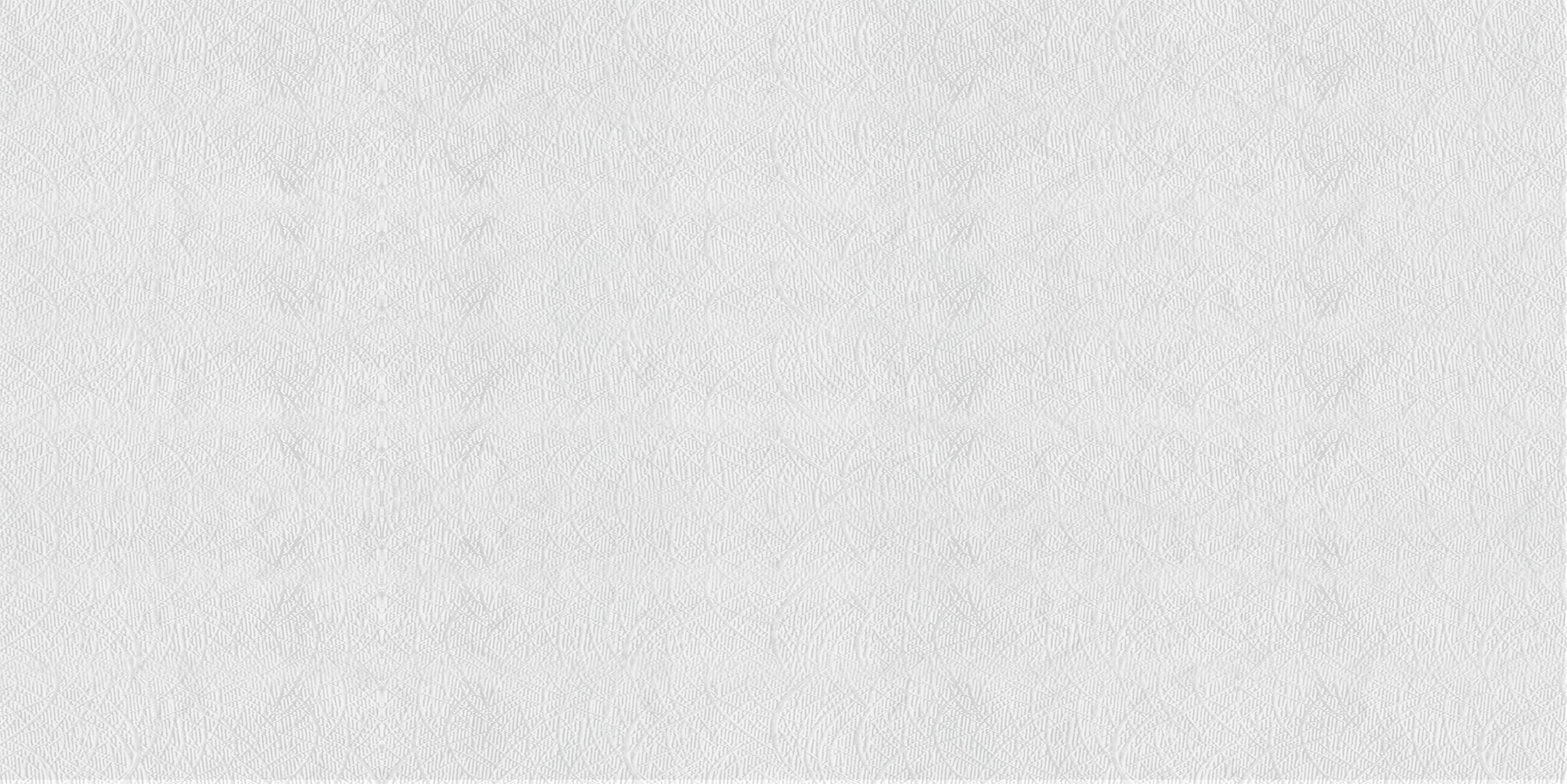 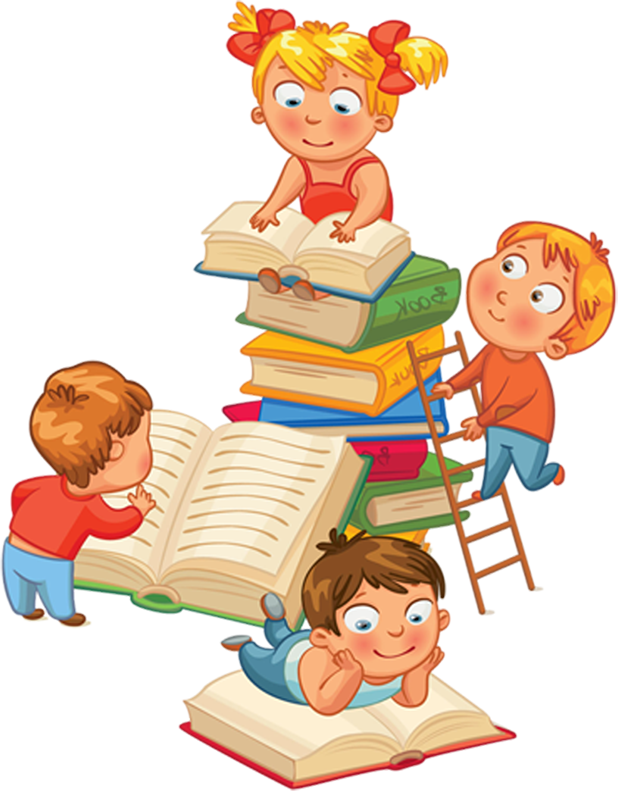 KHỞI ĐỘNG
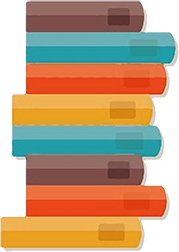 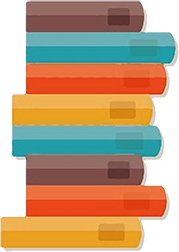 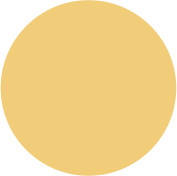 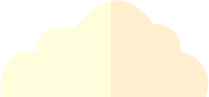 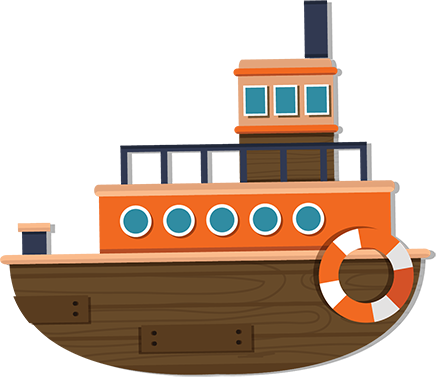 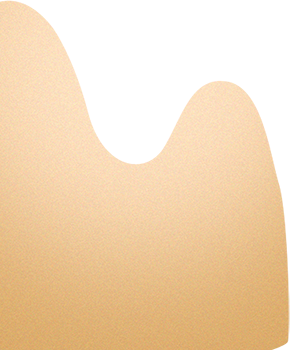 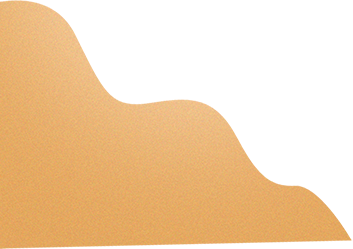 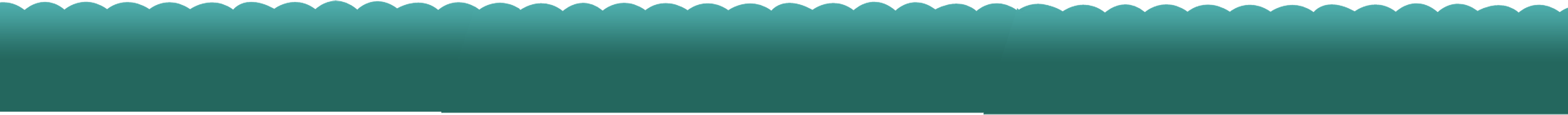 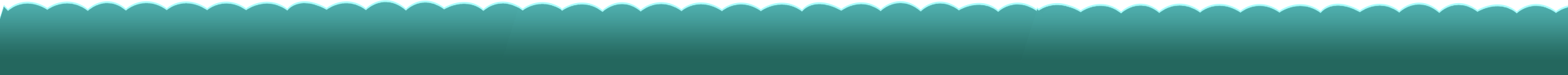 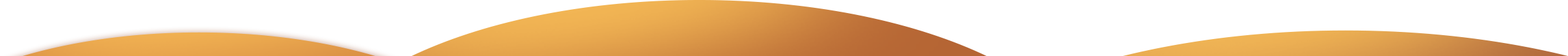 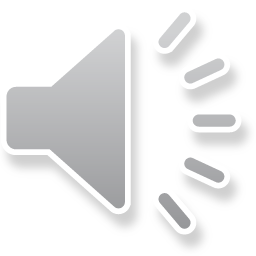 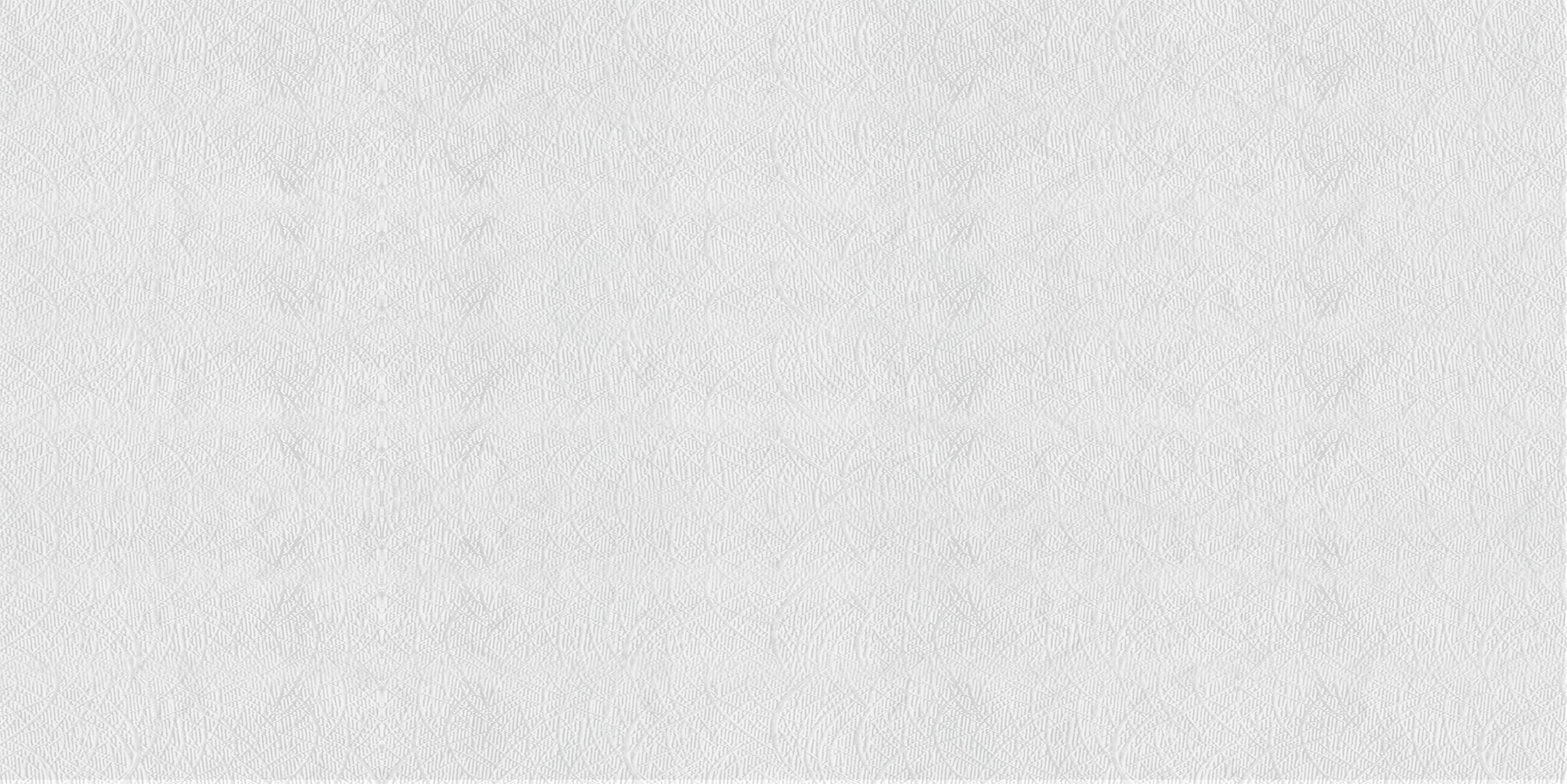 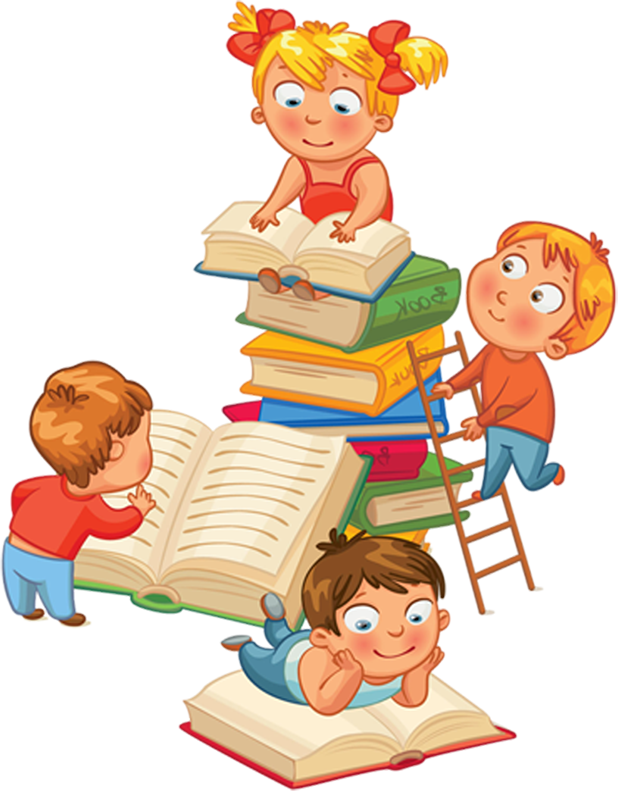 KHÁM PHÁ
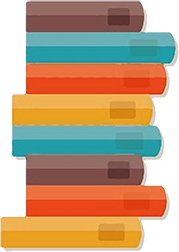 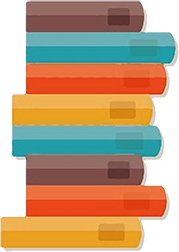 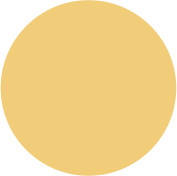 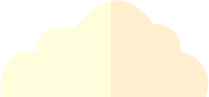 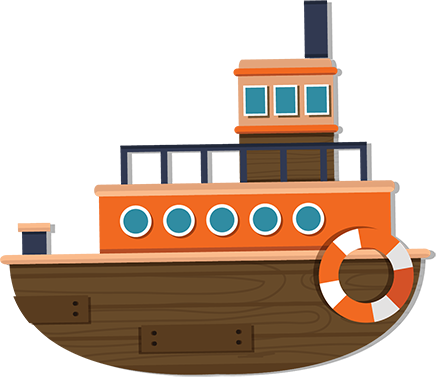 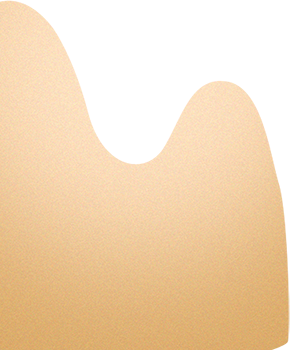 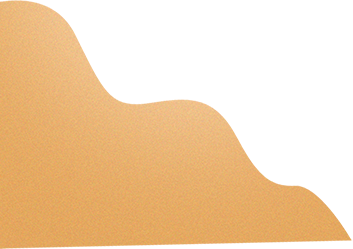 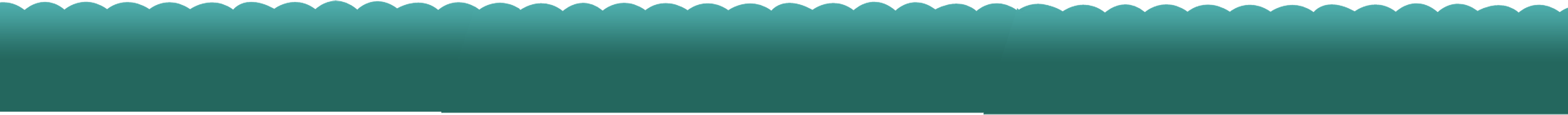 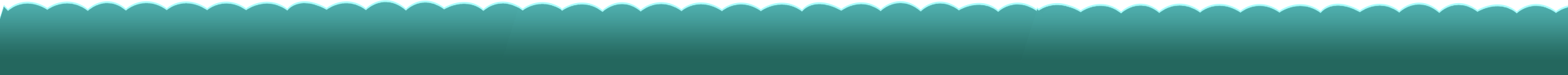 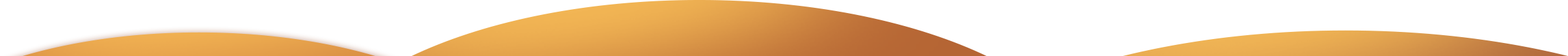 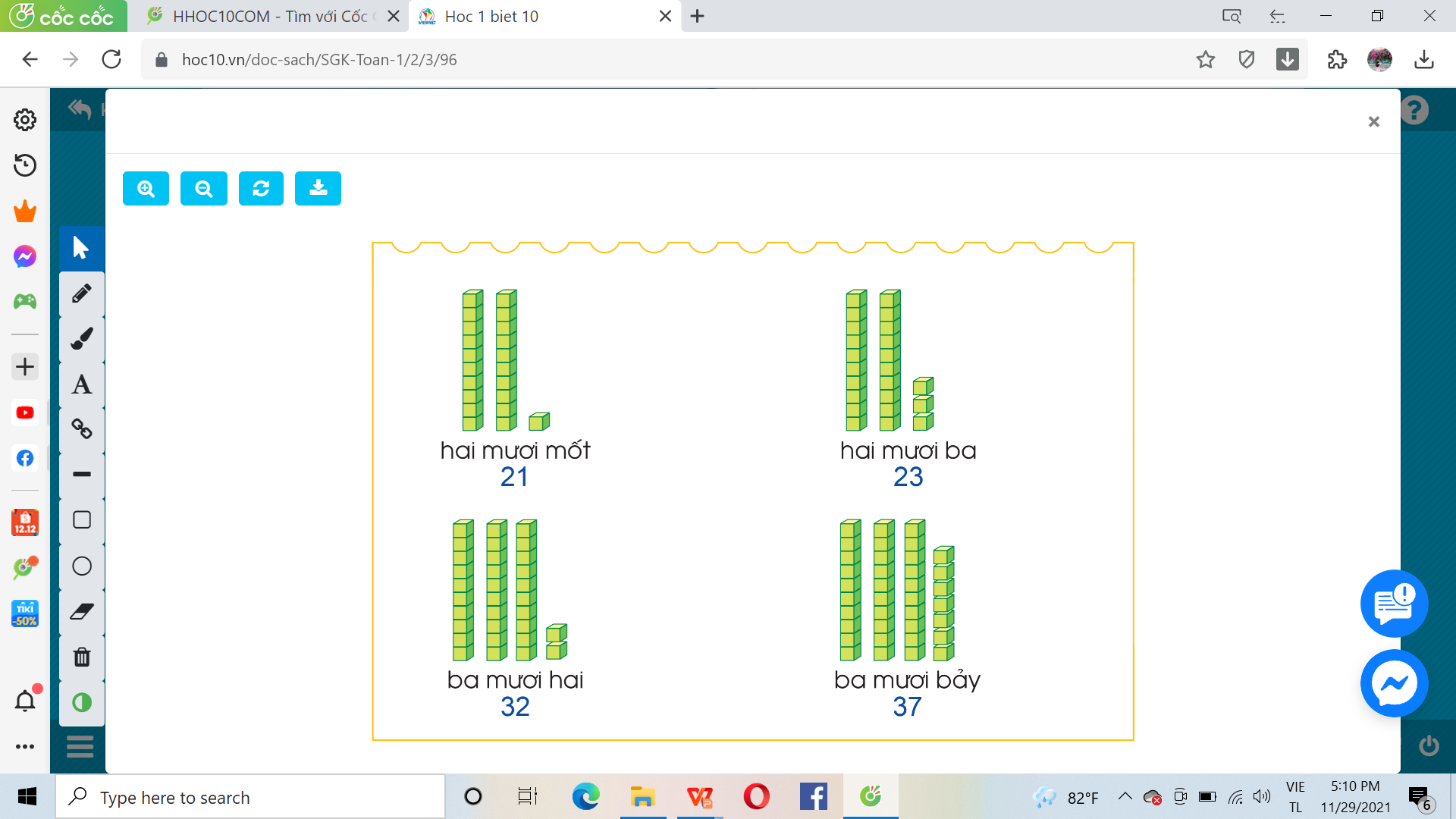 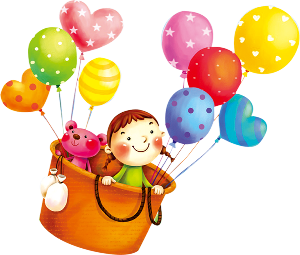 hai mươi mốt
hai mươi ba
21
23
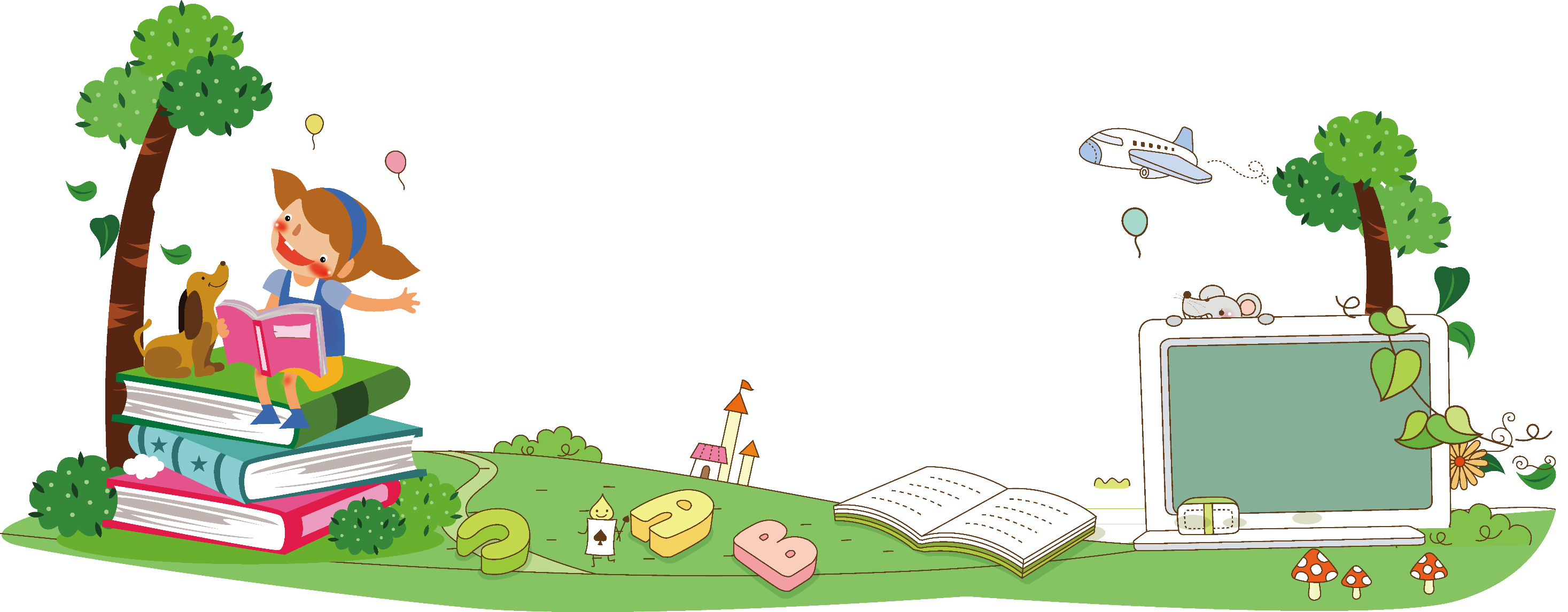 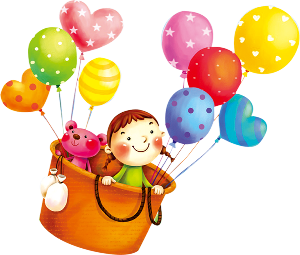 ba mươi hai
Ba mươi bảy
32
37
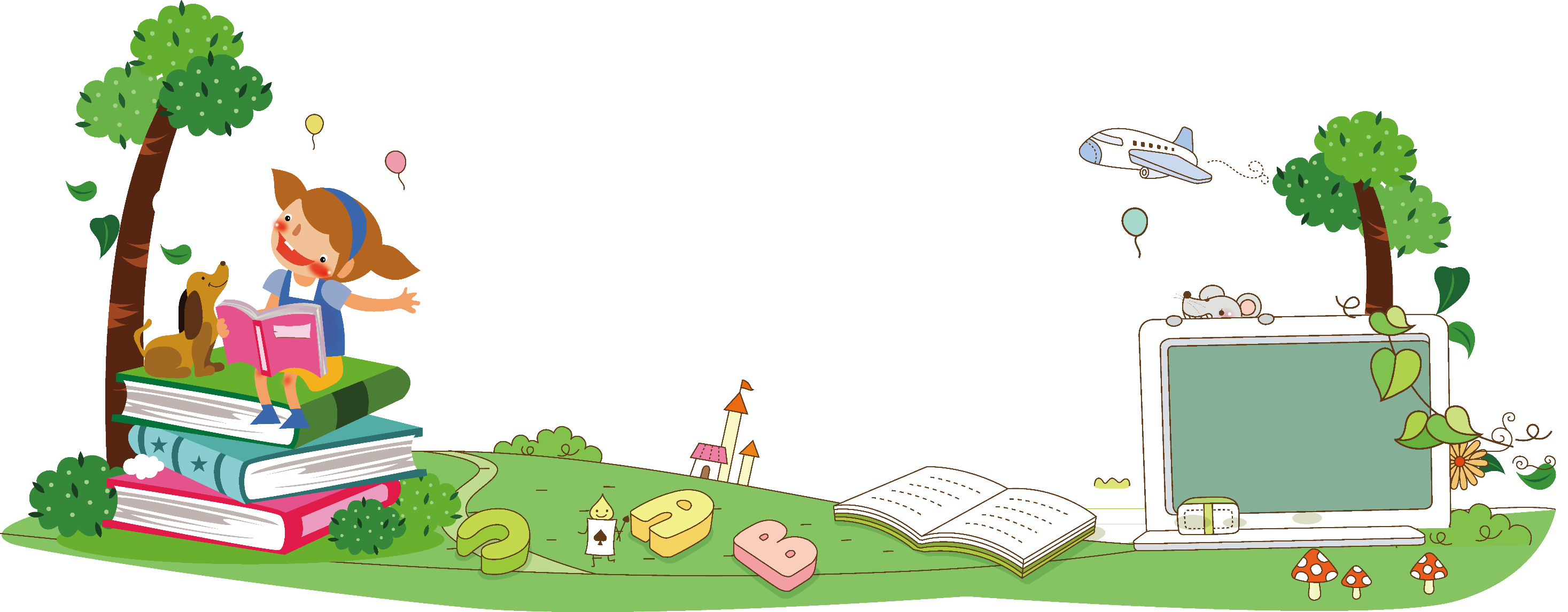 THẢO LUẬN THEO NHÓM
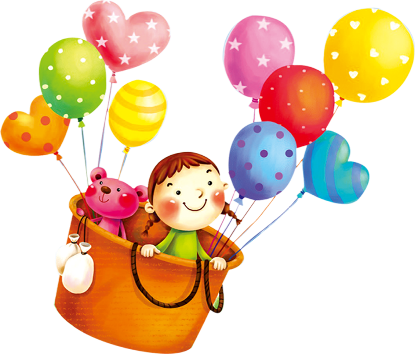 Nhóm 1: Hình thành các số từ 21 đến 25
Nhóm 2: Hình thành các số từ 26 đến 30
Nhóm 3: Hình thành các số từ 31 đến 35
Nhóm 4: Hình thành các số từ 36 đến 40
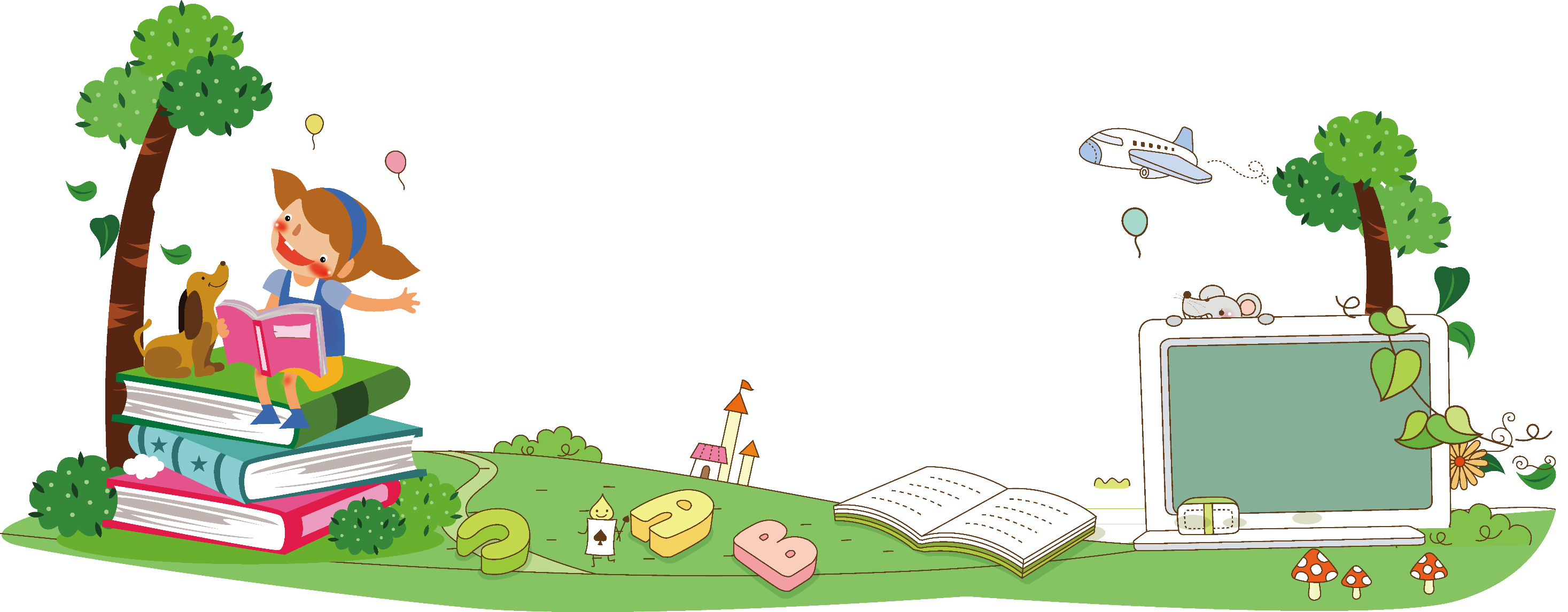 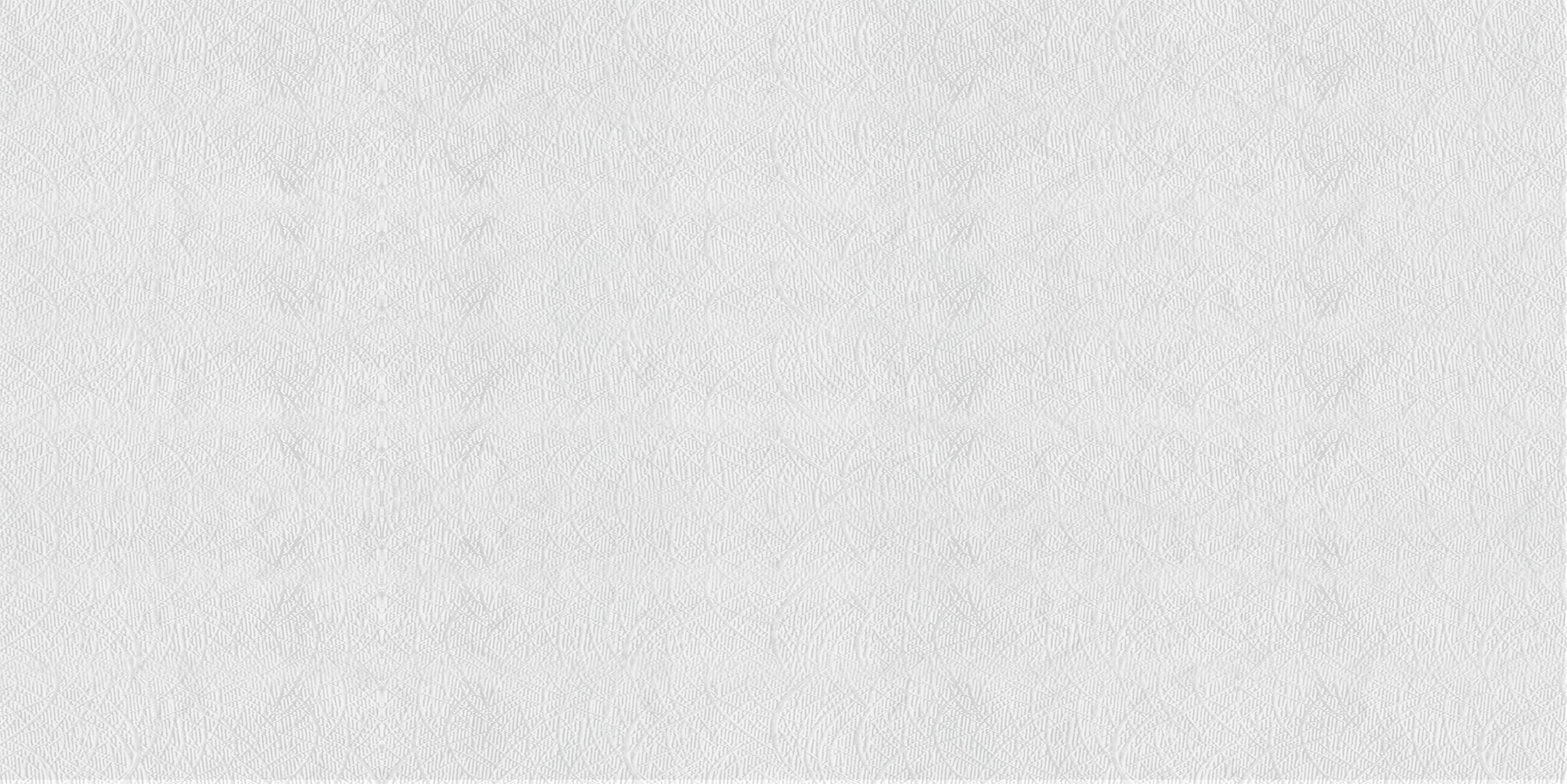 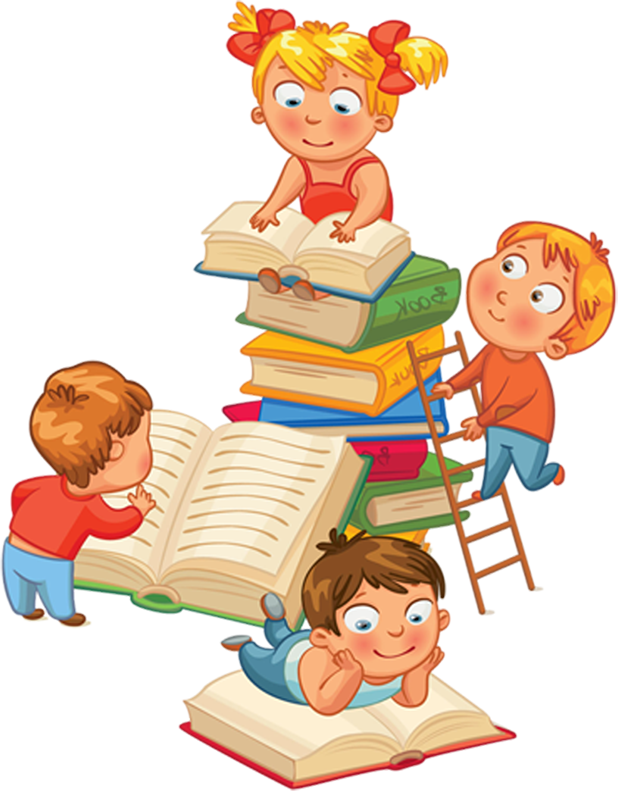 THỰC HÀNH – LUYỆN TẬP
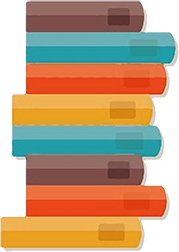 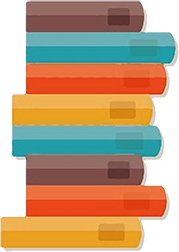 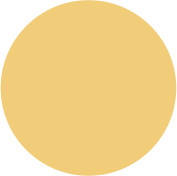 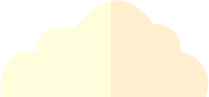 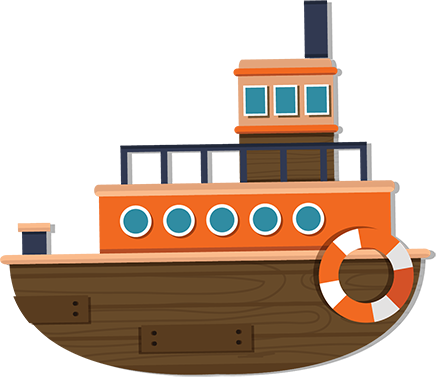 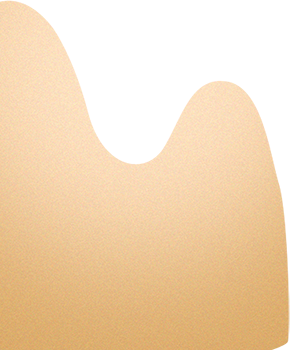 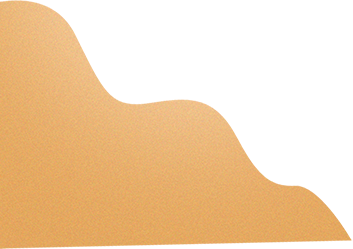 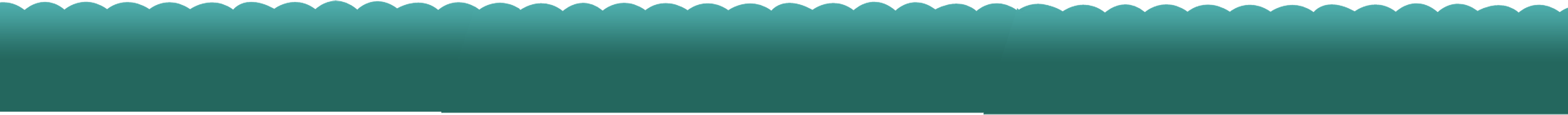 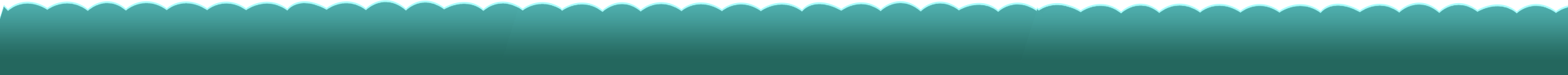 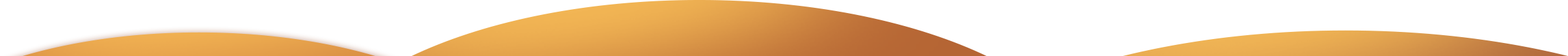 1
Số
22
24
35
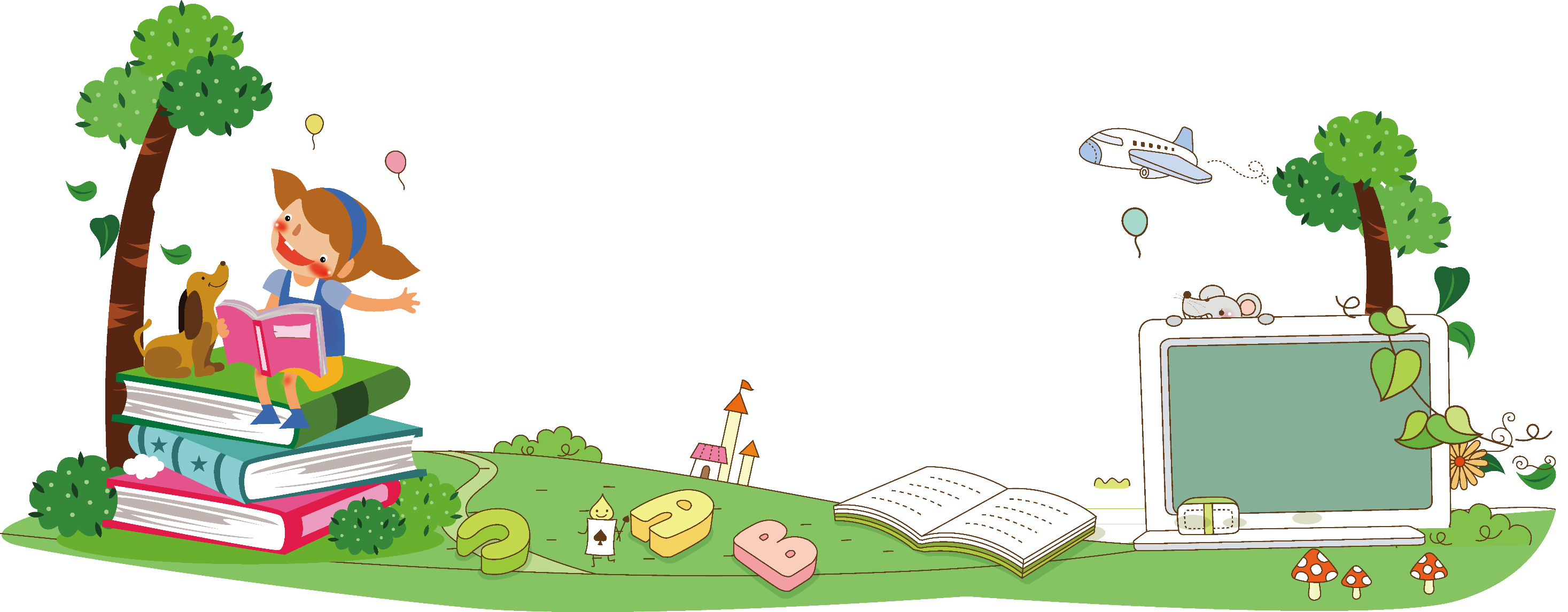 20
30
31
21
22
32
33
23
34
24
25
35
36
26
37
27
38
28
39
29
40
30
3. Tìm đọc số còn thiếu rồi đọc các số đó
30
24
23
28
26
32
33
36
35
37
39
38
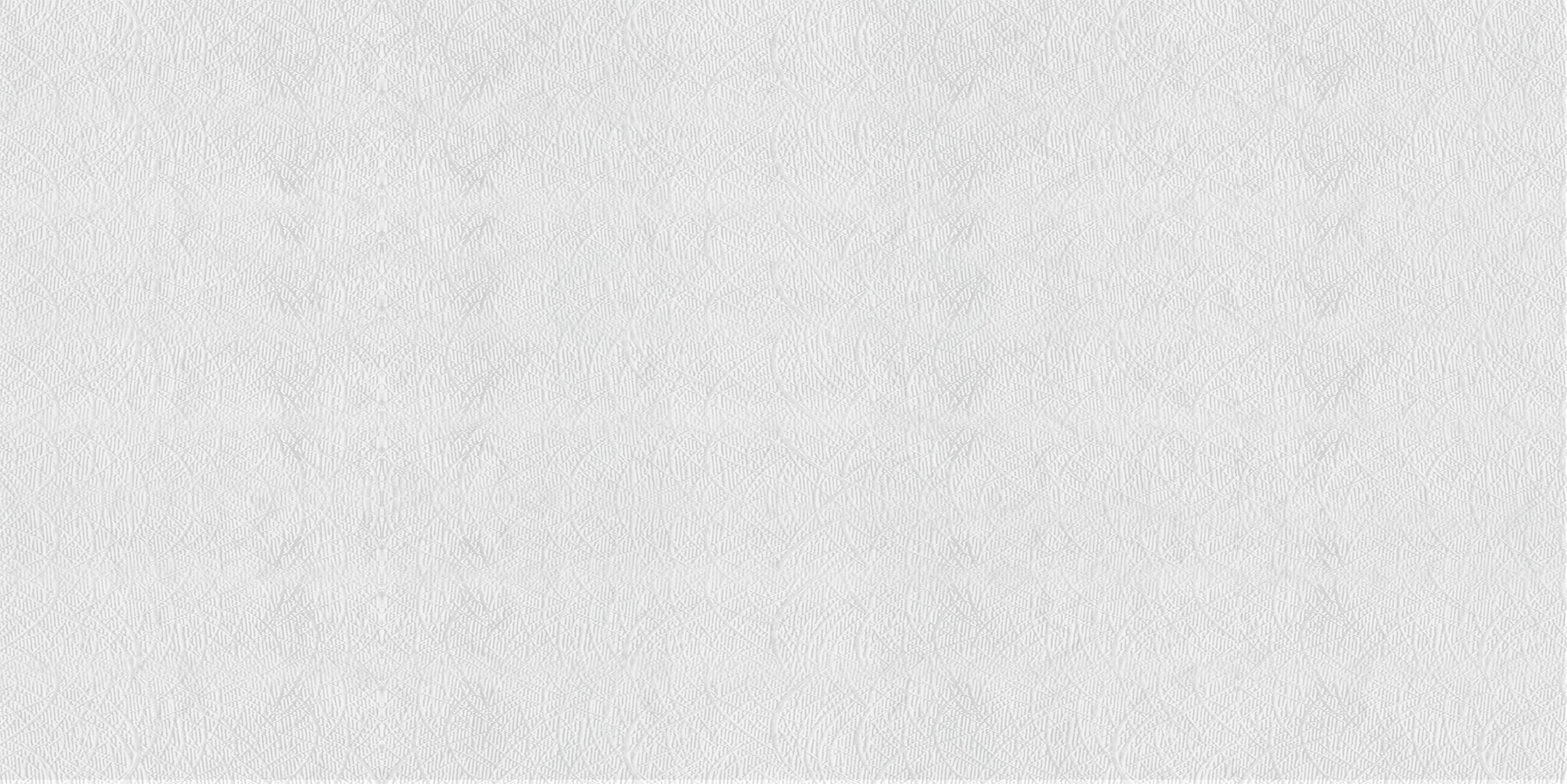 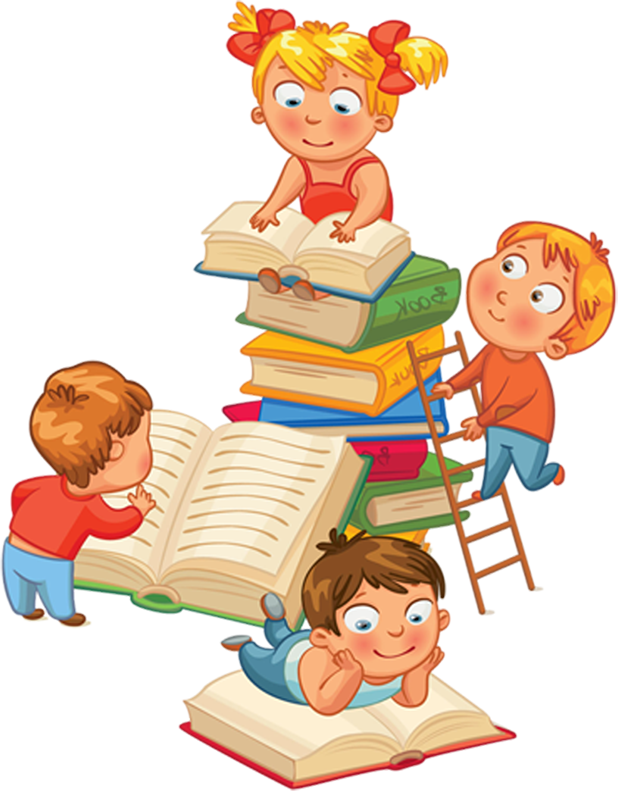 VẬN DỤNG
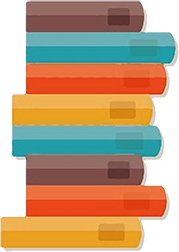 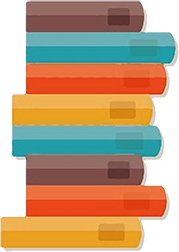 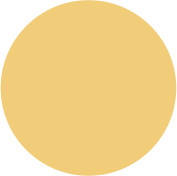 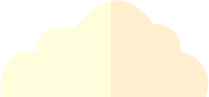 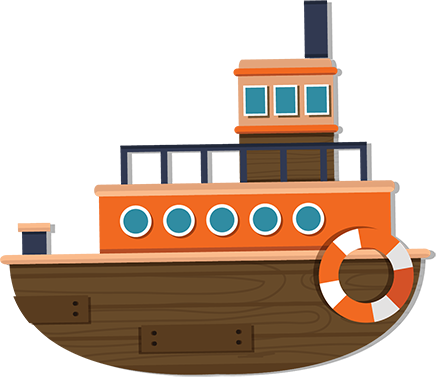 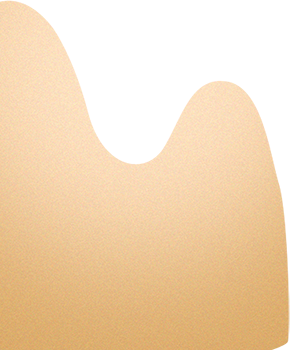 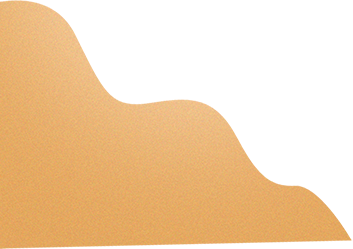 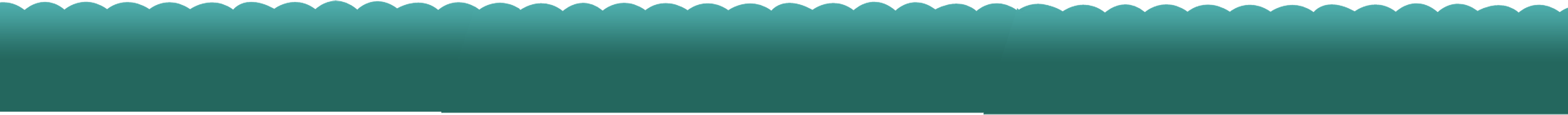 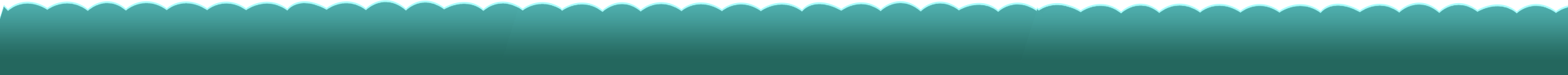 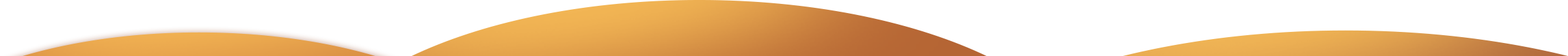 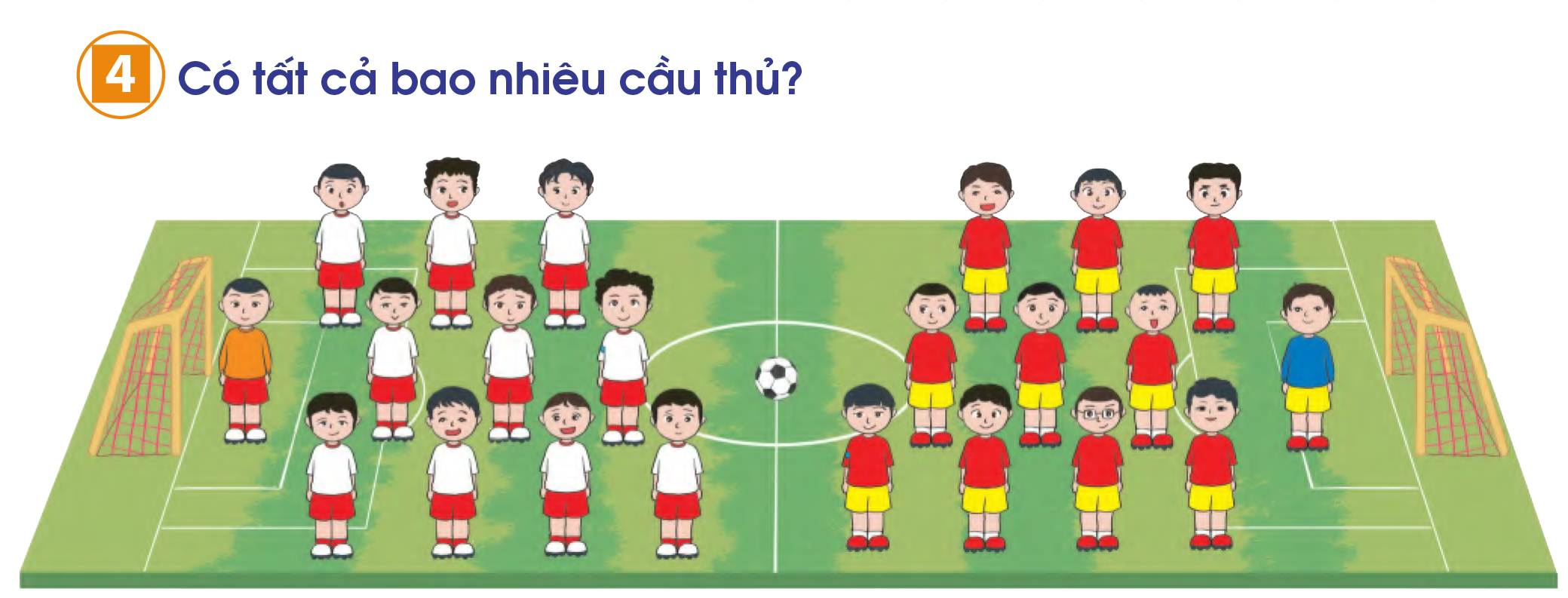 22
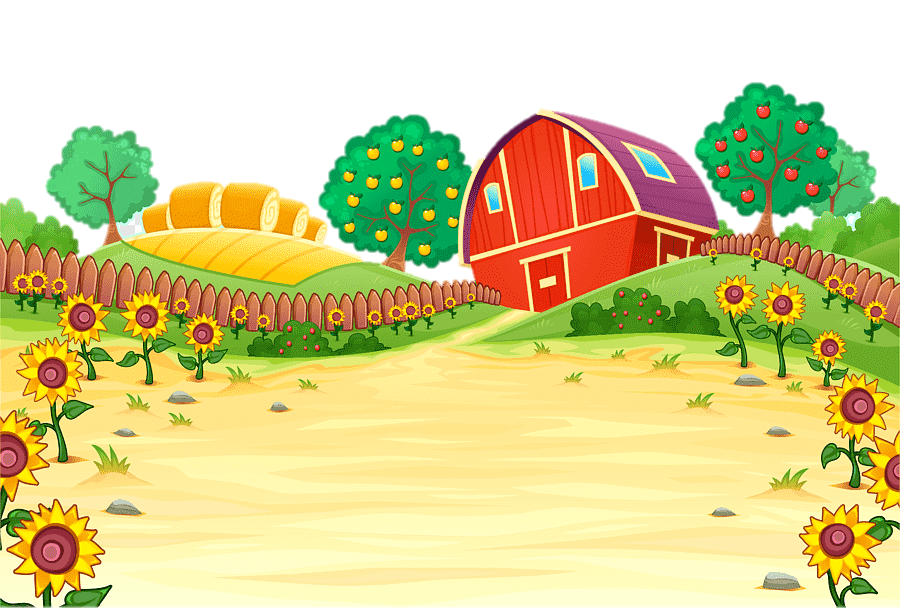 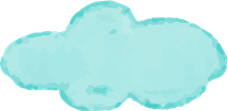 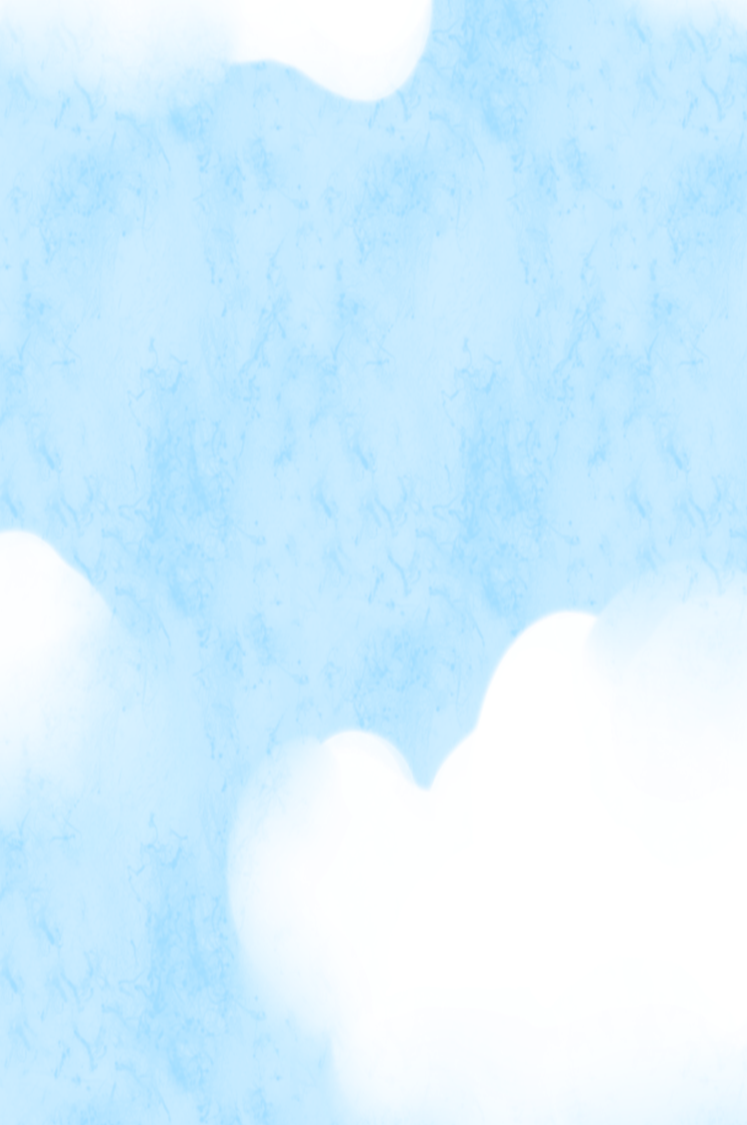 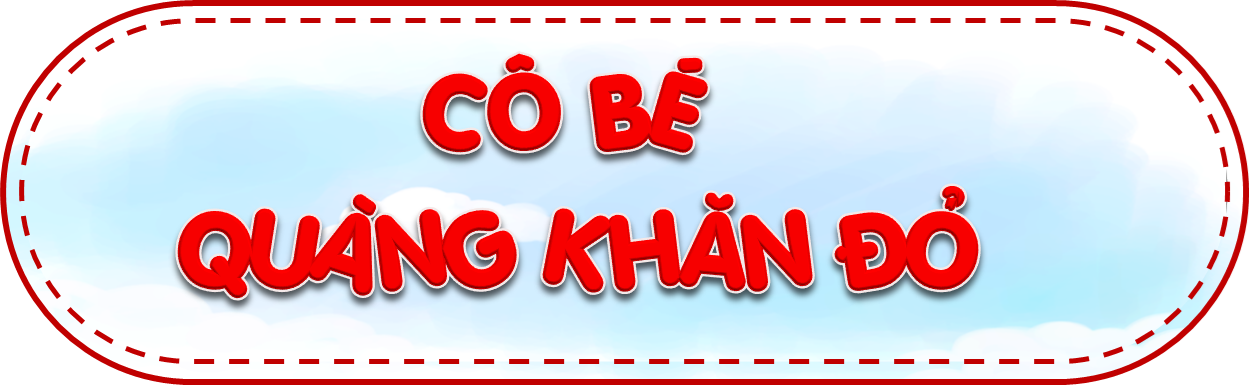 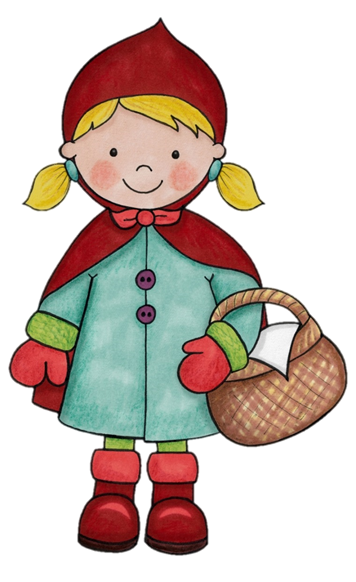 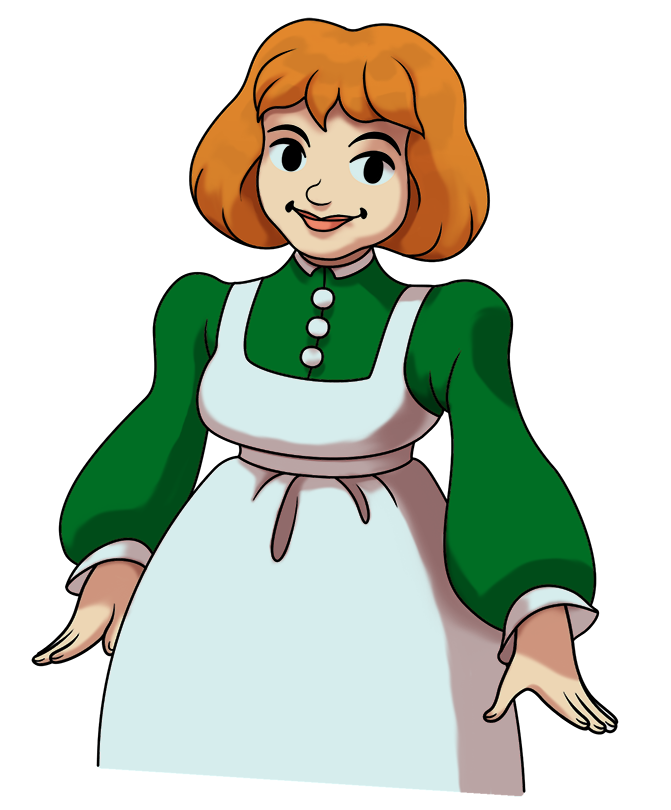 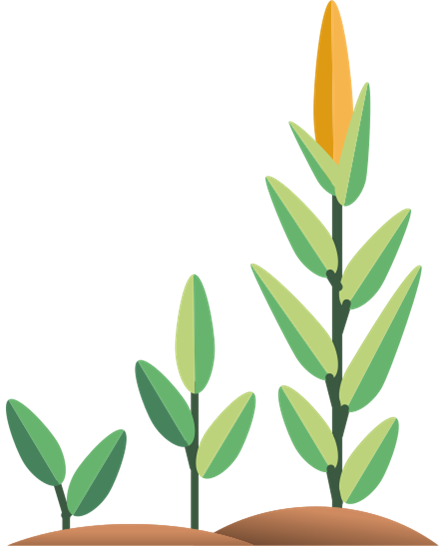 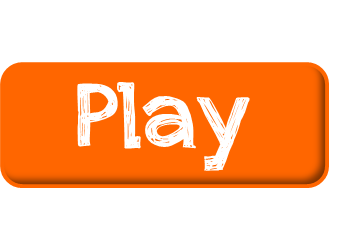 [Speaker Notes: Dẫn dắt: Mẹ giao nhiệm vụ cho KHĂN ĐỎ: mang bánh đến biếu bà. 
Hãy giúp KHĂN ĐỎ vượt qua rừng rậm để mang bánh đến biếu bà nhé!]
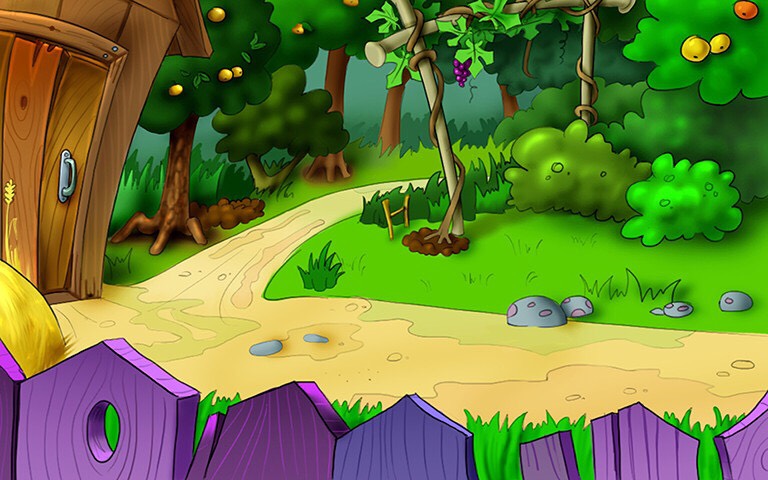 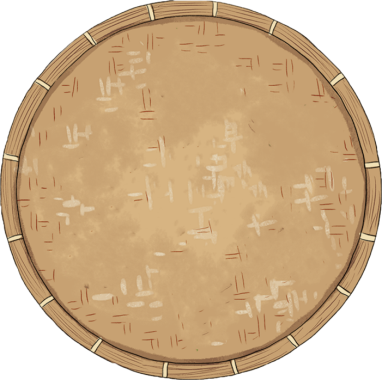 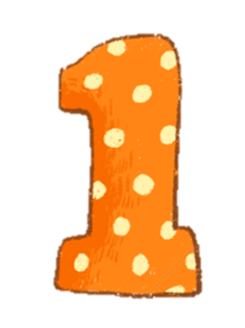 Số cần điền vào chỗ … trong dãy số:  22, ...., 24, .... là:
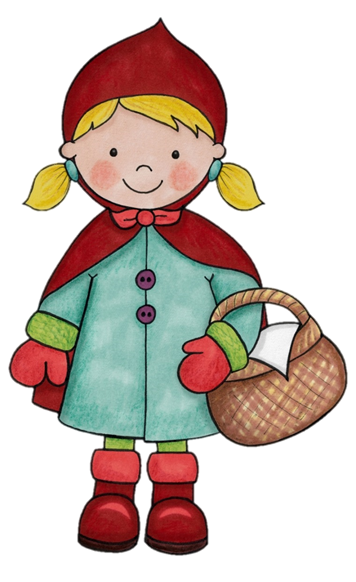 23, 25
23, 24
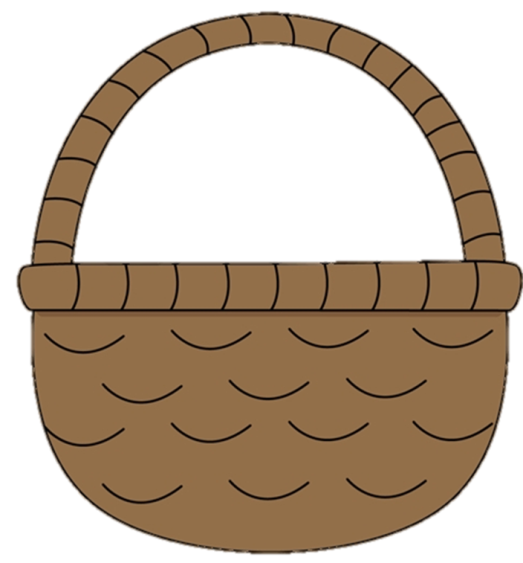 25, 26
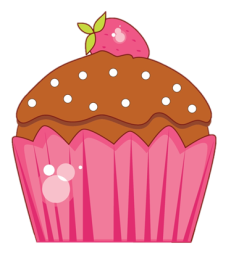 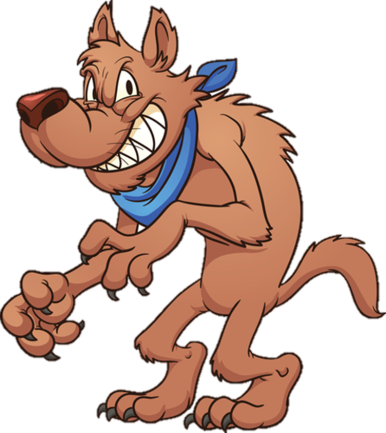 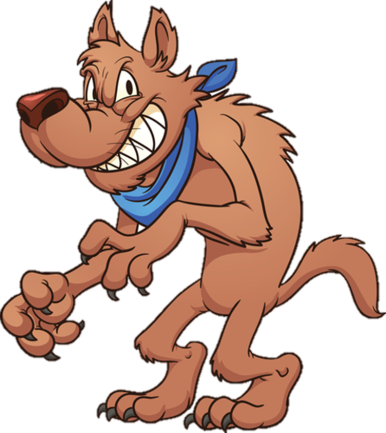 [Speaker Notes: Đúng  tặng bánh  thầy/cô nhấn vào hình chiếc bánh để đưa bánh vào giỏ  bấm phím mũi tên chuyển slide (trên bàn phím)]
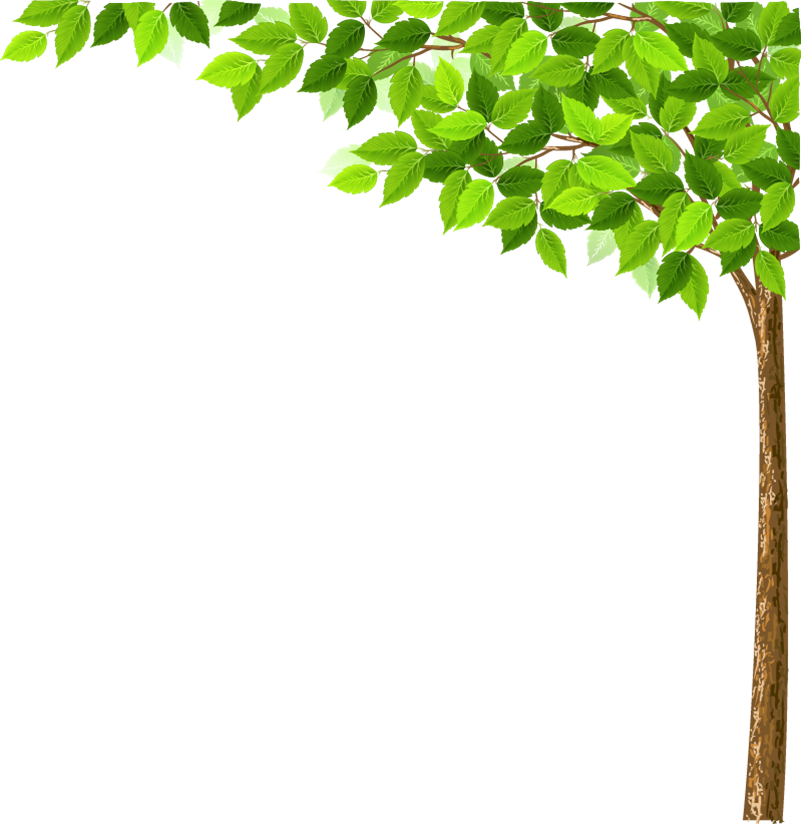 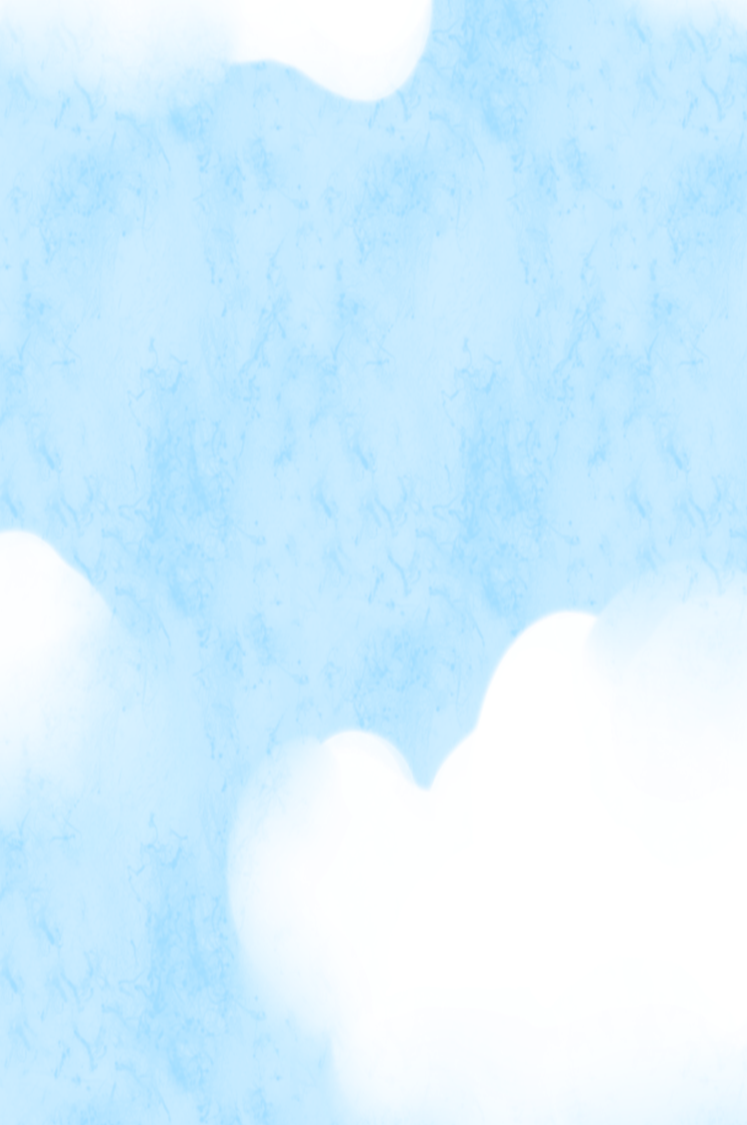 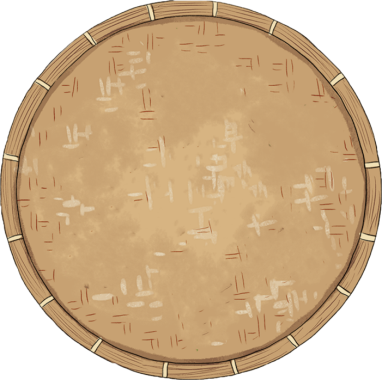 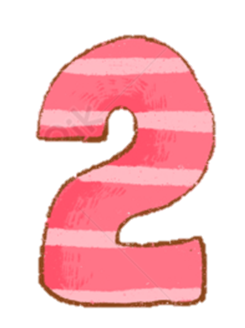 Số ba mươi bảy viết là:
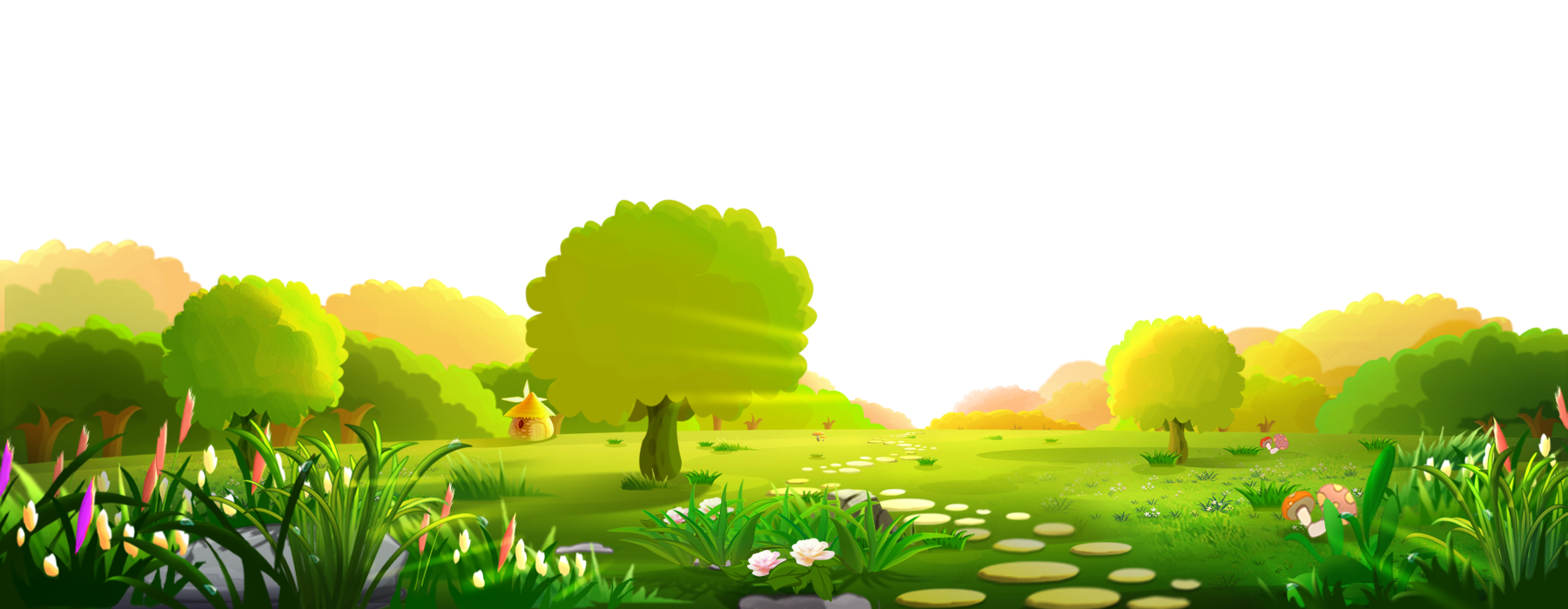 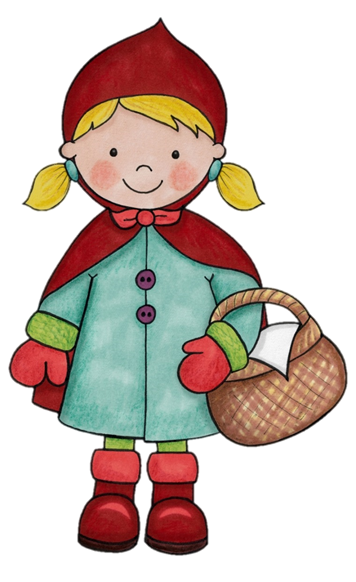 35
36
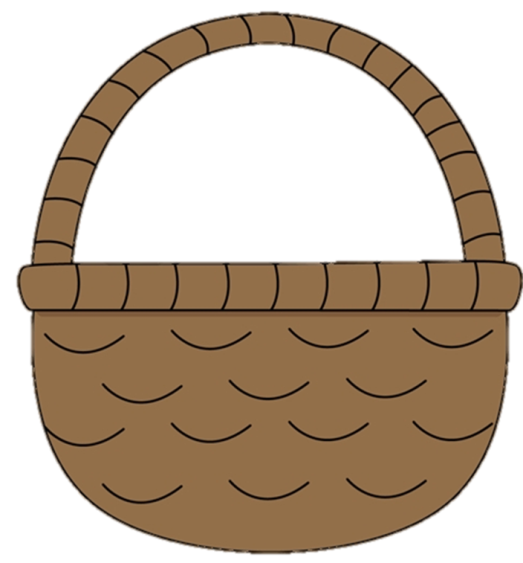 37
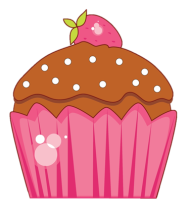 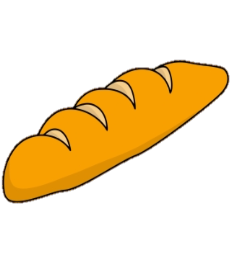 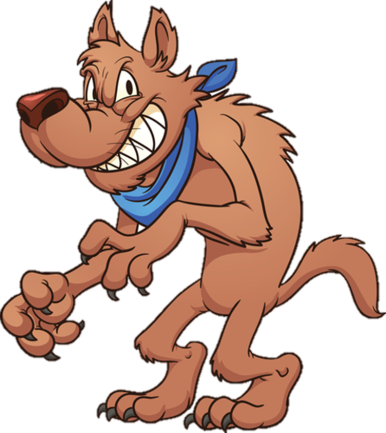 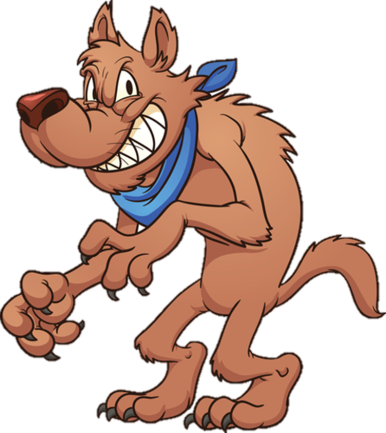 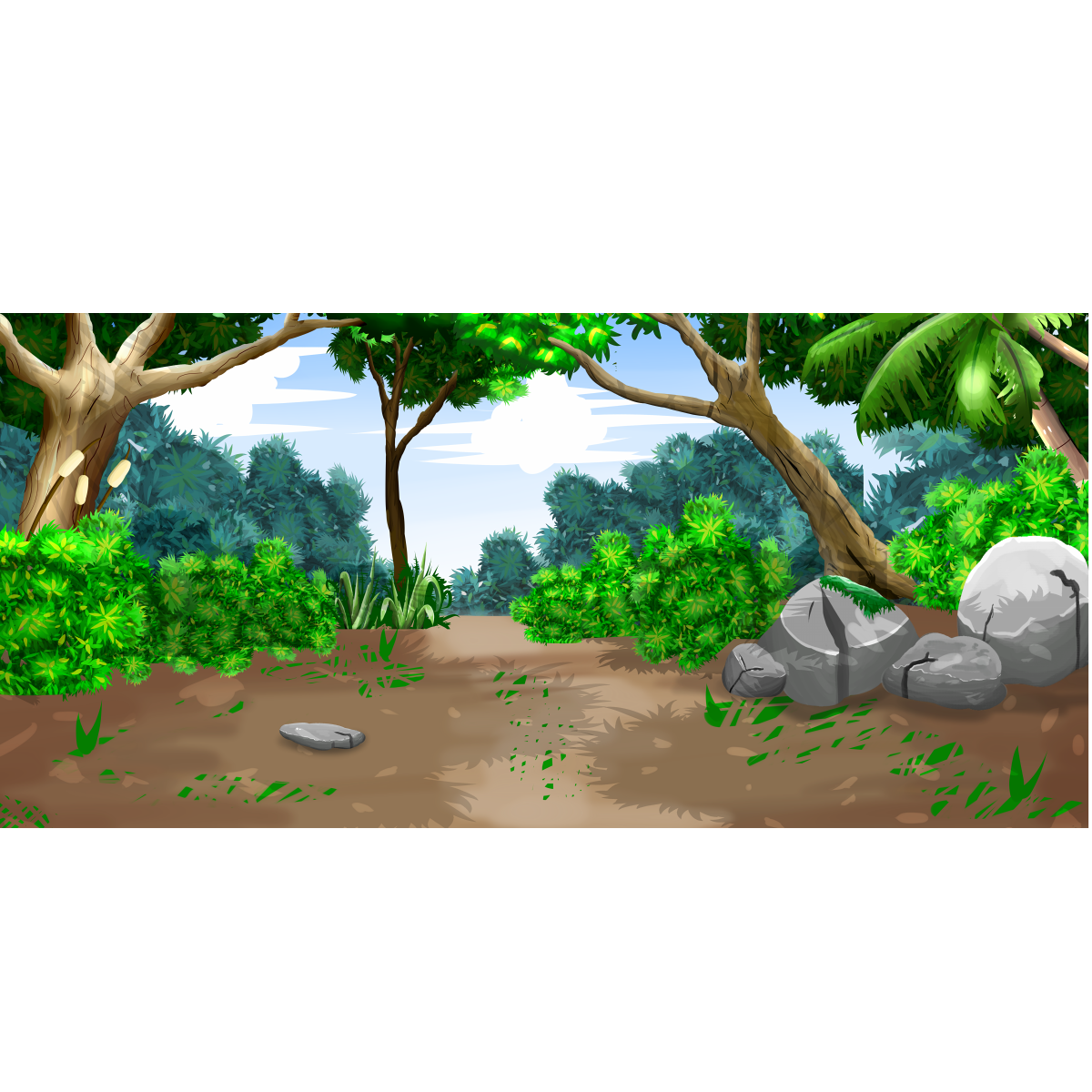 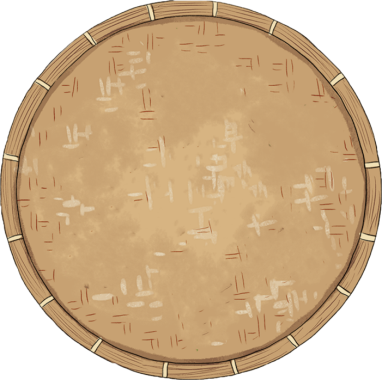 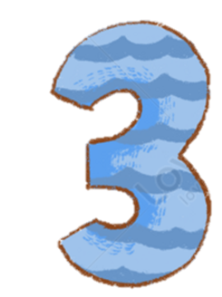 Số hai mươi ba viết là:
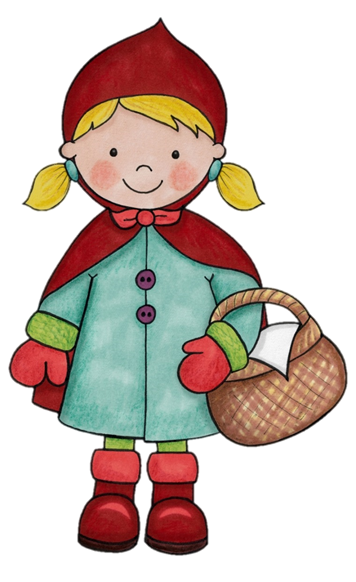 23
32
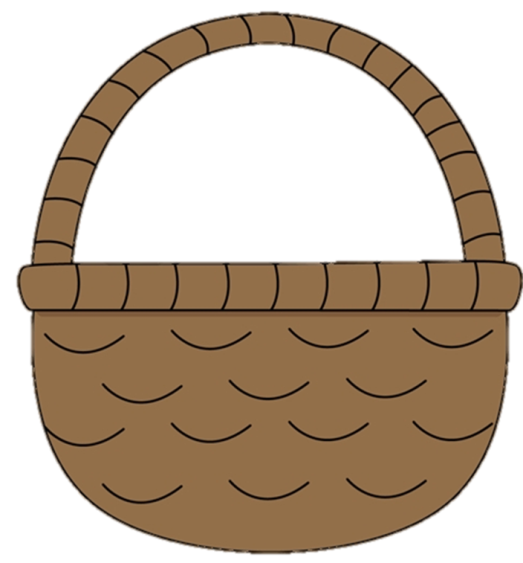 28
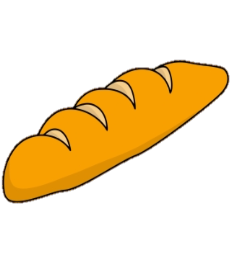 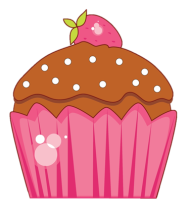 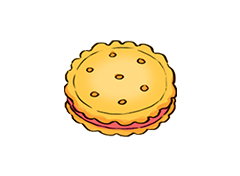 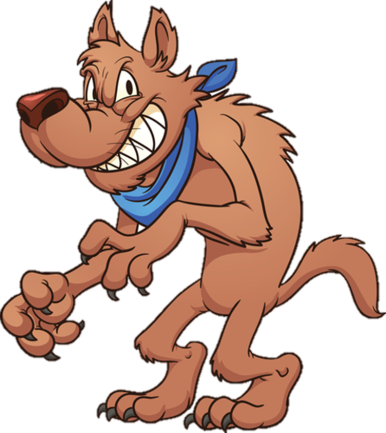 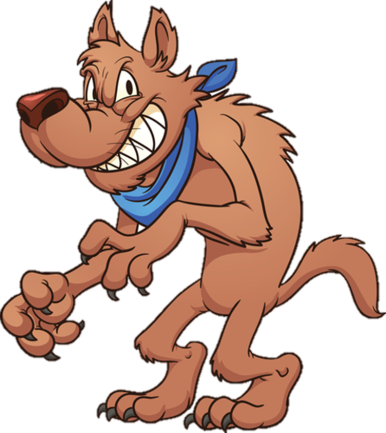 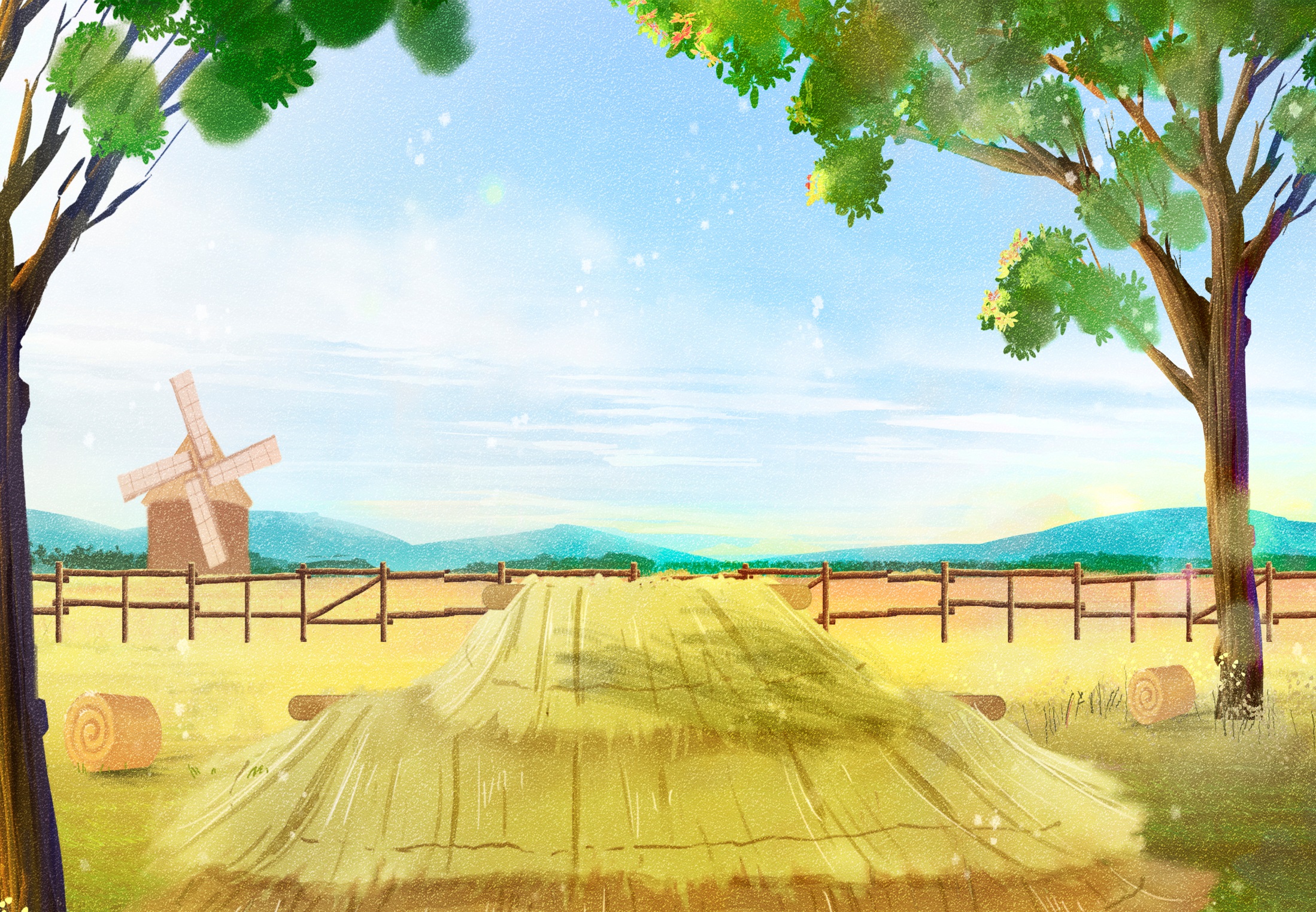 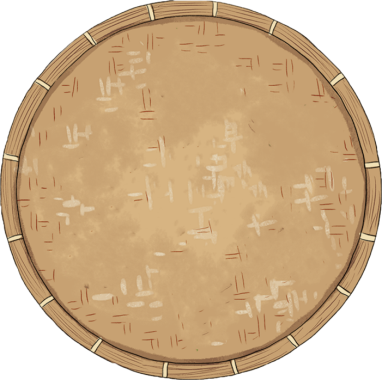 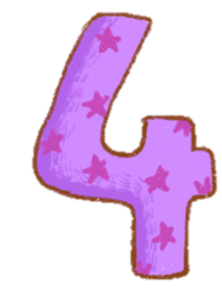 Số cần điền vào chỗ … trong dãy số 31, ..., 33 là:
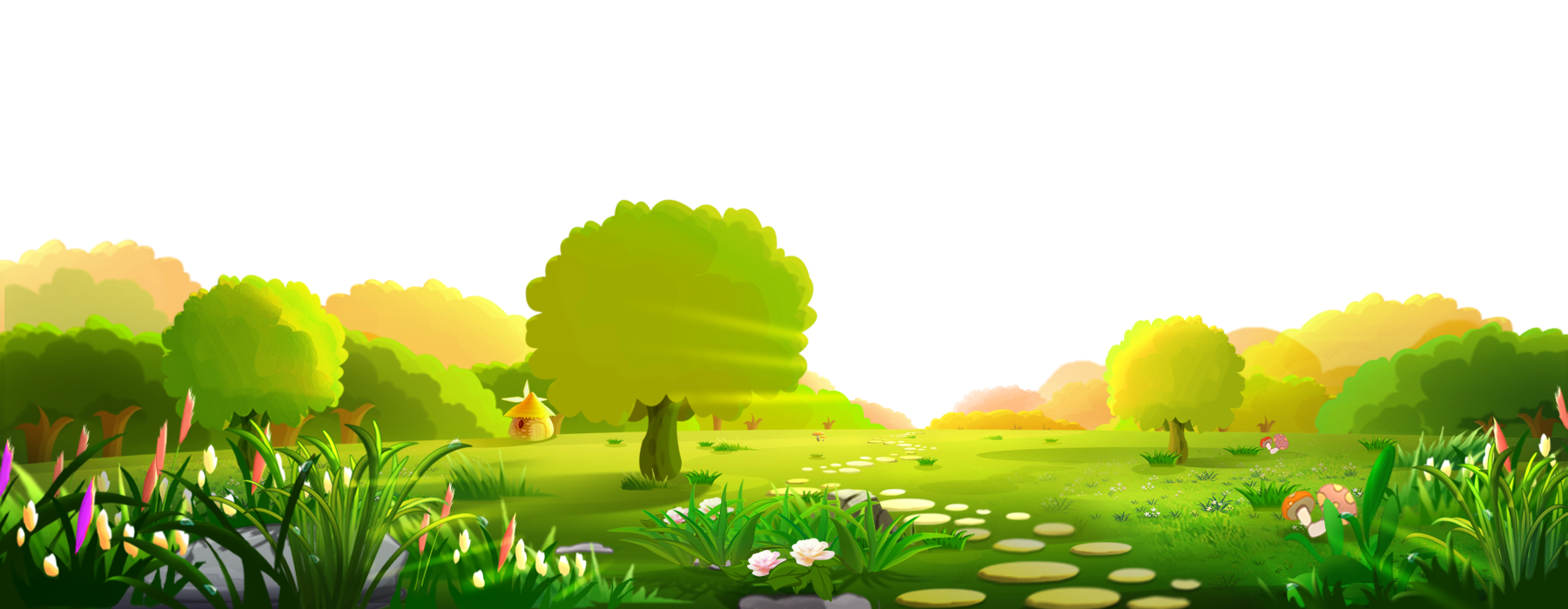 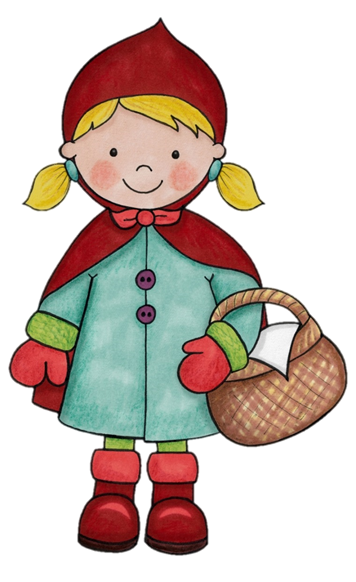 30
32
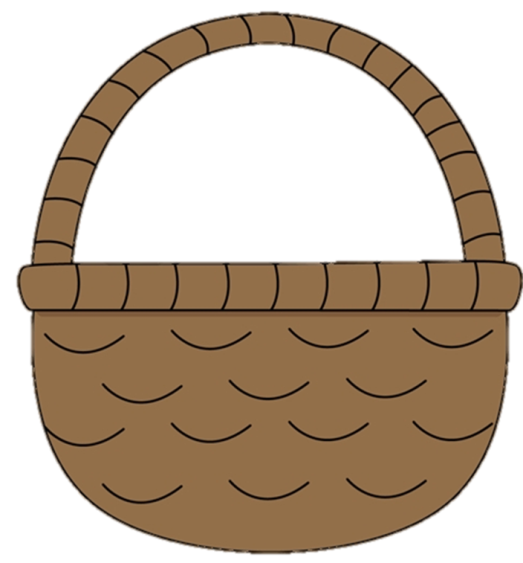 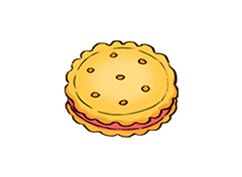 34
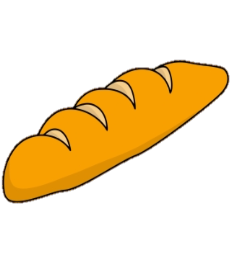 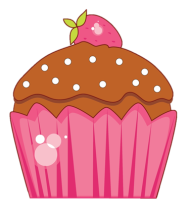 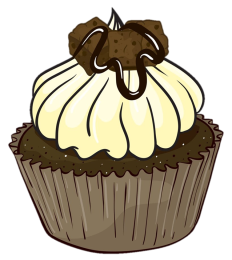 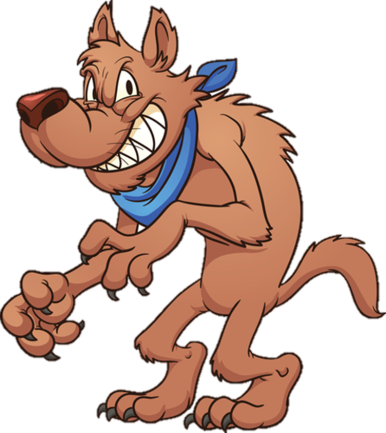 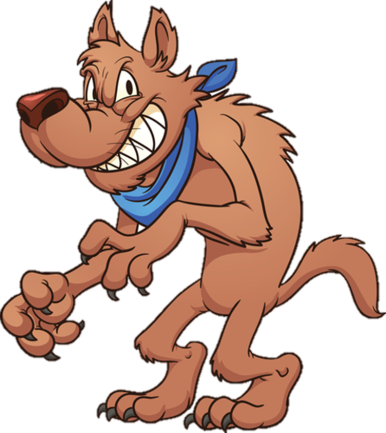